Наставничество в дополнительном образовании
Тема:
Деятельность наставника на основном работы с наставляемым. Алгоритм, технологии и инструменты индивидуального наставничества. Формы работы с наставляемыми. Трудности и пути их преодоления
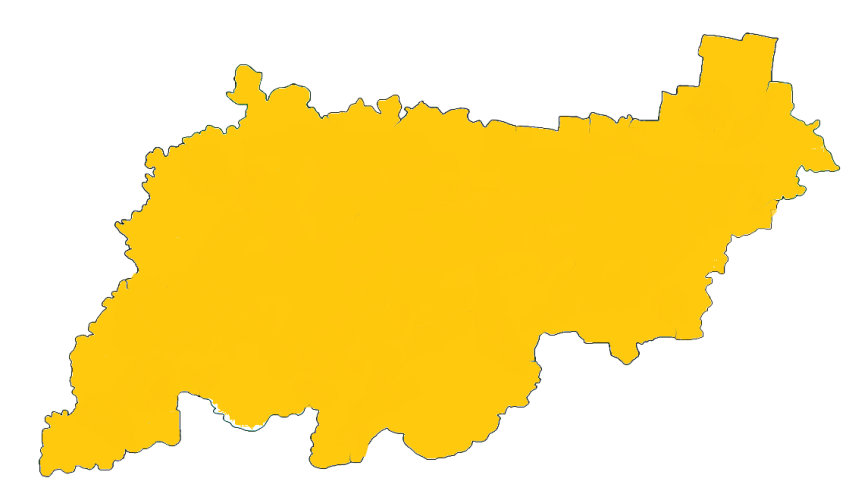 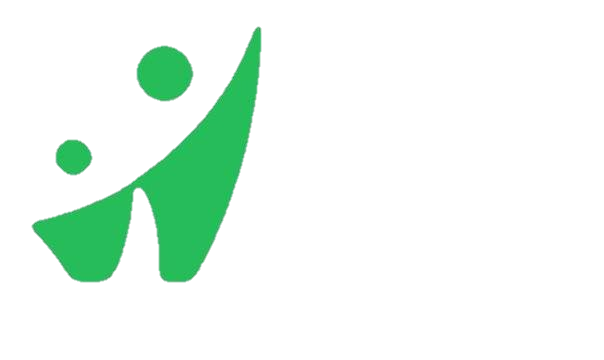 Спикер:
Е.Ю. Желнова, директор МБУ ДО «ЦРТ»
Л.Ю. Перлова, зам. директора МБУ ДО «ЦРТ»
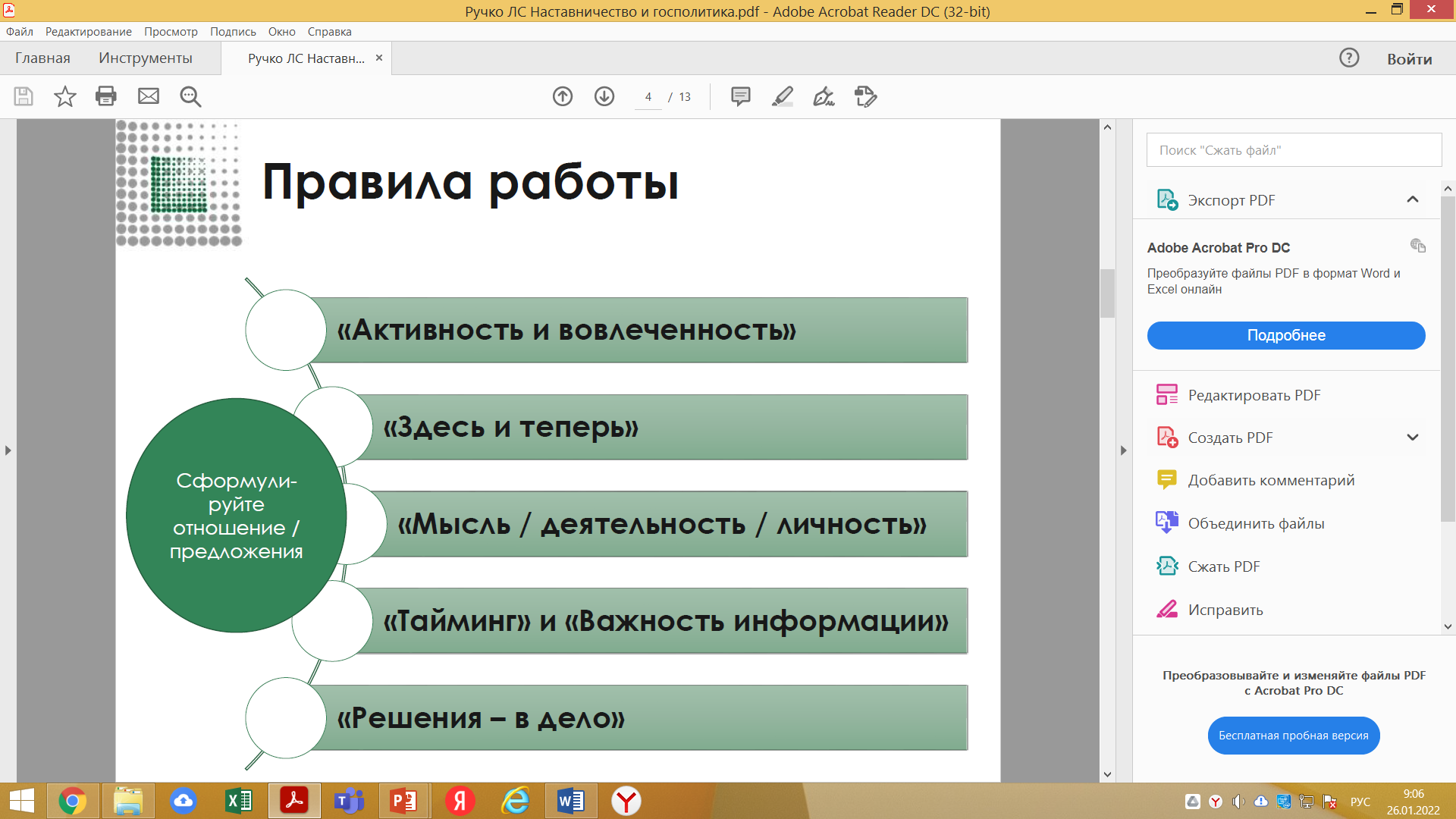 Основной этап
наставник разрабатывает и реализует программу адаптации, 
осуществляет корректировку профессиональных умений молодого педагога, 
 помогает  ему выстроить собственную программу  совершенствования.
.
.
Три инструмента наставника, применяемые в процессе обучения наставляемого
Коммуникативные техники 
Постановка целей
Обратная связь
Инструменты индивидуального наставничества и ситуации по их применению
Инструменты индивидуального наставничества и ситуации по их применению
Инструменты индивидуального наставничества и ситуации по их применению
Инструменты индивидуального наставничества и ситуации по их применению
Если подопечный наставника отлично справился с поручением, нужно выдать  положительную обратную связь. Рассмотрим на примере.
Задание.  Наставник дал задание. Наставляемый выполнил его не   вовремя. Предлагаем вам сформулировать  тезисы обратной  связи  с использованием техники BOFF
Задание. Наставник дал задание. Наставляемый выполнил его не   вовремя. Предлагаем вам сформулировать  тезисы обратной  связи  с использованием техники BOFF
Принципы обратной связи
Сбалансированность, позитивная направленность 
 Конкретность 
Направленность на поведение, безоценочность
Своевременность 
Активность
Формы работы с наставляемыми.
Индивидуальные консультации
Наблюдение, опрос
Практикум
Индивидуальная беседа
Взаимопосещение (открытые уроки/занятия)
Тестирование, анкетирование
Самообучение в информационном пространстве сети  Интернет
Сбор статистической информации
Самоанализ
Педагогические ситуации
1.Нина Фёдоровна работает в ОО длительное время,  а результаты  оставляют желать лучшего. В данный момент перешла на другую педагогическую должность. Ольга Дмитриевна молодой  успешный педагог, применяющий инновационные формы работы. Администрация приняла решение назначить Ольгу Дмитриевну наставником Нины Фёдоровны.    Нина Фёдоровна выразила своё недовольство. Как   должна поступить Ольга  Дмитриевна в этой ситуации?
 
2. Наставляемая Вероника Ивановна: «Да, сколько можно. Третий раз переделываю календарный учебный график, а вы все недовольны». 
Как по- вашему должен поступить наставник в этой ситуации.
 
3.У наставника Зинаиды Егоровны трое подопечных. Зинаида  Егоровна одинаково относится ко всем, предъявляя единые требования. К чему может привести единый подход ко всем троим?
 
4. Николая Фёдоровича назначили наставником Алексея Николаевича. Николай Фёдорович опытный, грамотный педагог физической культуры, но боится оказаться некомпетентным в вопросах с документацией.  Как должен действовать Николай Фёдорович?
Решение ситуаций
1. Ольга Дмитриевна должна  выделить конкретные проблемы, постановить конкретные  цели и задачи  для Нины Фёдоровны. Она должна объяснить Нине Фёдоровне, зачем она  просит  выполнить конкретные задачи и какому положительному результату они могут привести и  чему  Нина Фёдоровна может научиться. Ольга Дмитриевна  должна запланировать встречи , как минимум два раза в месяц. 
2. Наставник  демонстрирует обратную связь. Например с использованием  техники BOFF. Констатируем факт, (я вижу, что  КУГ вами составлен); предупреждаем о возможных последствиях (если КУГ составлен с ошибками, это приведёт к неправильному заполнению документации; выражаем свои чувства ( Я расстроилась, что не получилось сделать вовремя);  планирование будущего (Какие условия помогли бы  вам справиться с задачей и не допустить ошибки в будущем)
3.Зинаида Егоровна работает с тремя подопечными. Это число в зависимости от рабочей нагрузки на одного наставника считается оптимальным. Ей необходимо учесть, что если с одним педагогом был эффективный конкретный приём, то это не значит, что он должен быть эффективен с другим подопечным. Необходимо применять инструменты наставничества исходя из личности подопечного.
4. Если Николая Фёдоровича  назначили наставником, значит, уверены в нём. Он  не должен относиться к себе слишком критично. Должен определить в чём он  наиболее  уверен  с того и  начать обучение.
.
.
.
Спасибо за внимание.